Legal Issues and Higher Education Coordinating Boards
Thomas W. Pennington
 Professor of Legal Studies
Arkansas Tech University

2024 Annual Trustees Conference 
March 26, 2024
University of Arkansas Pulaski Technical College
Athletics 
Academics
Arts
Remote 
Learning
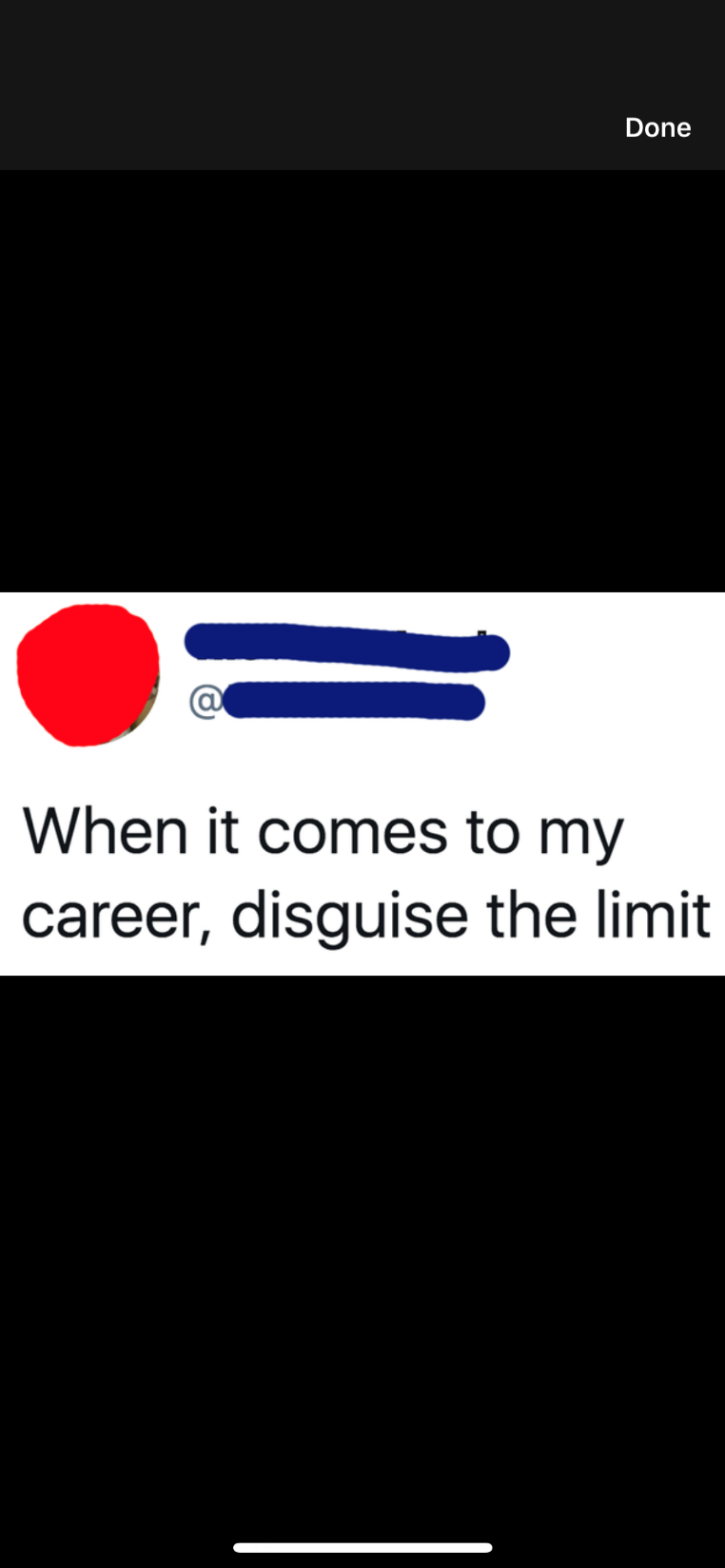 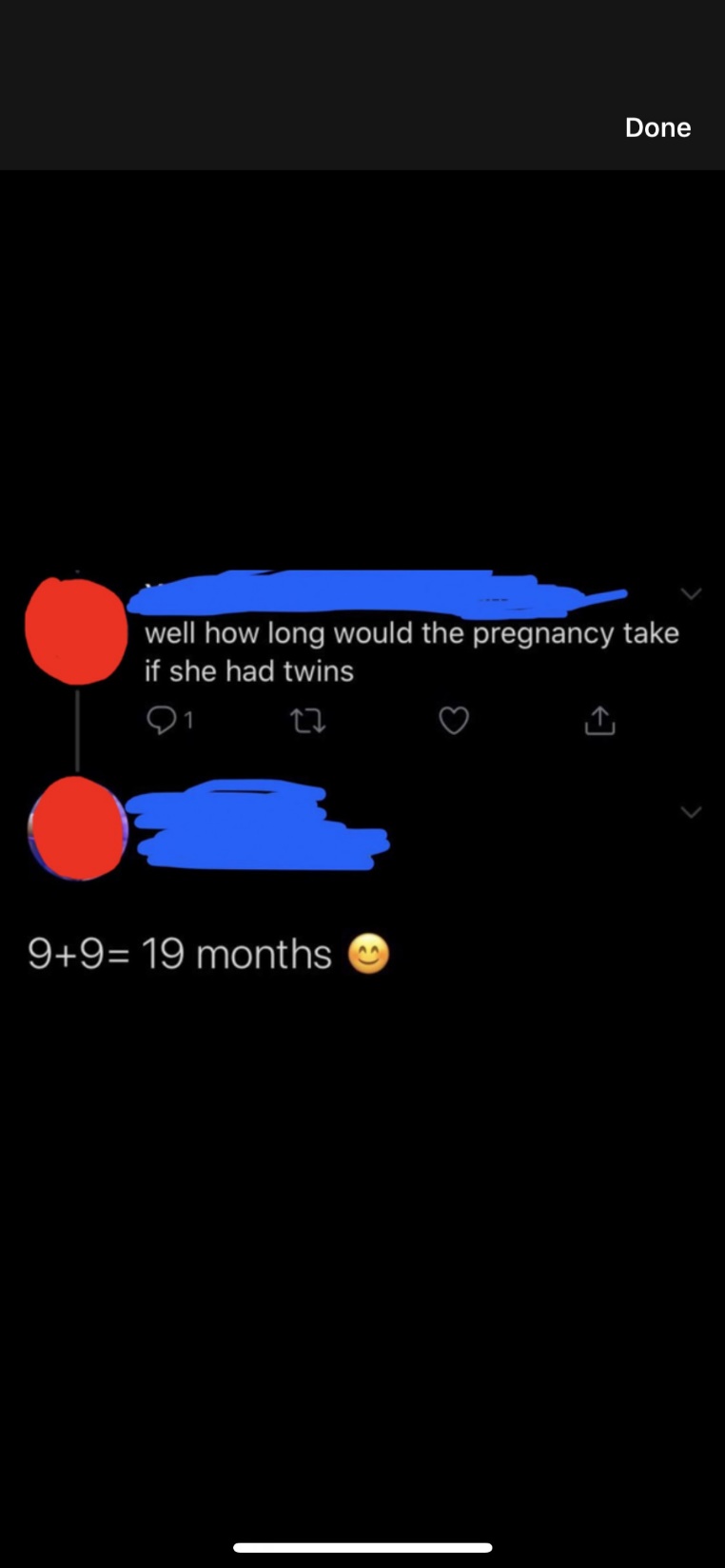 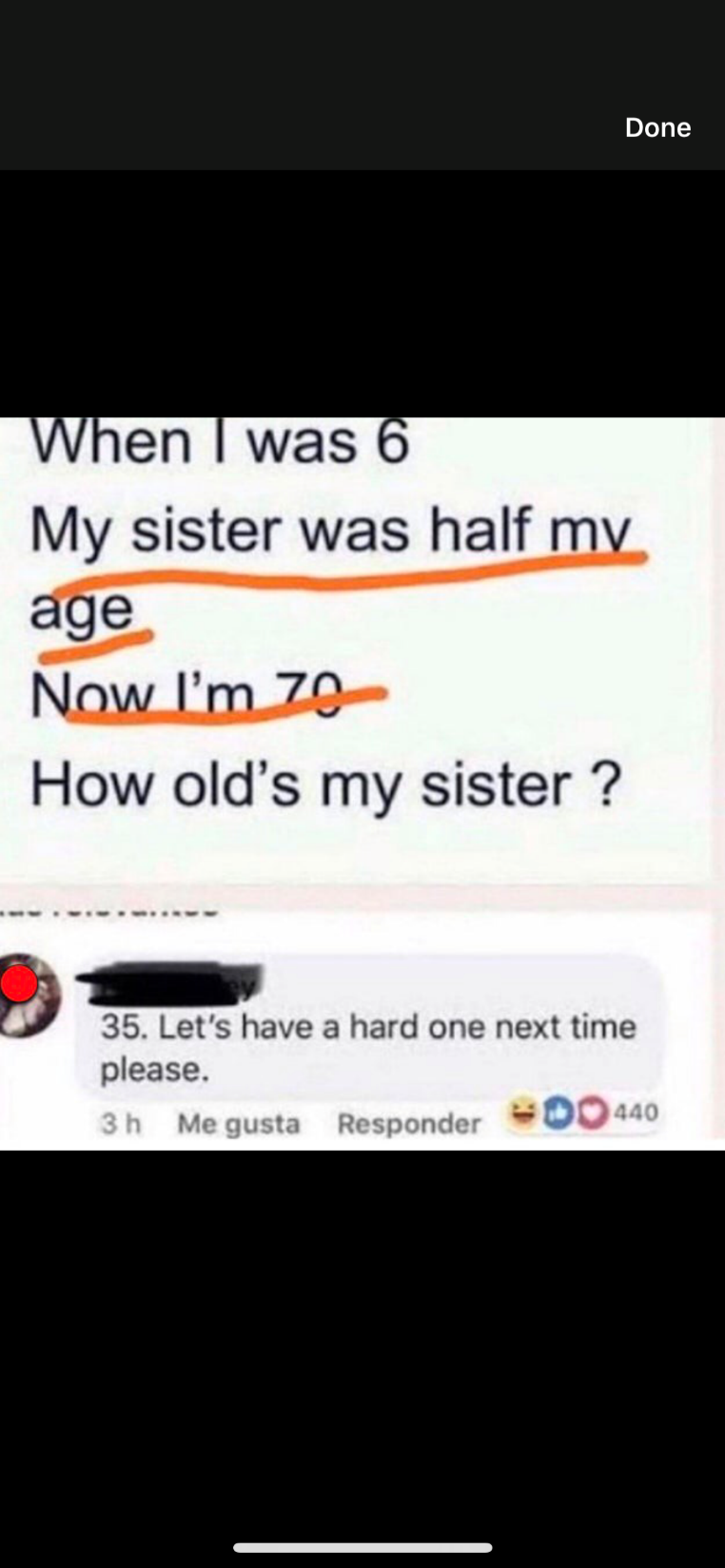 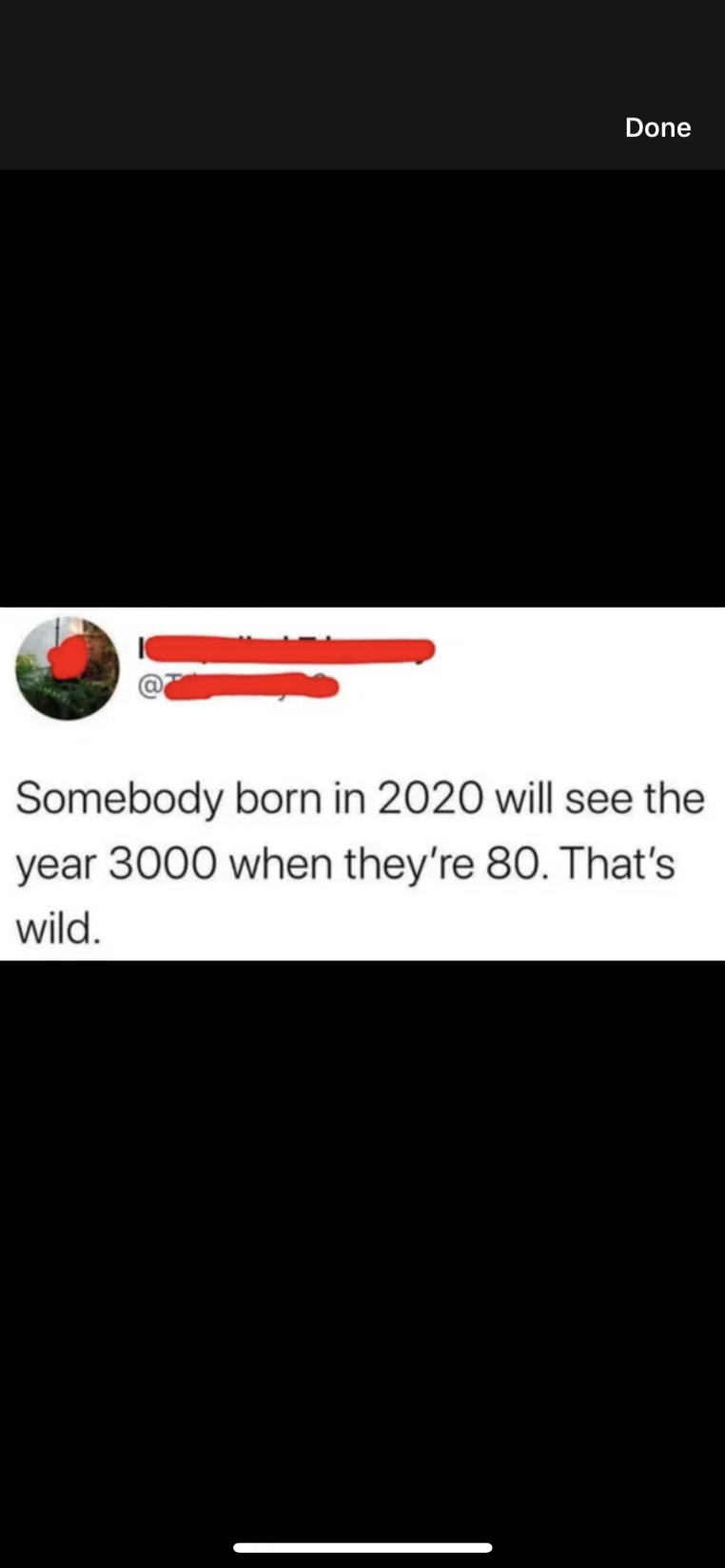 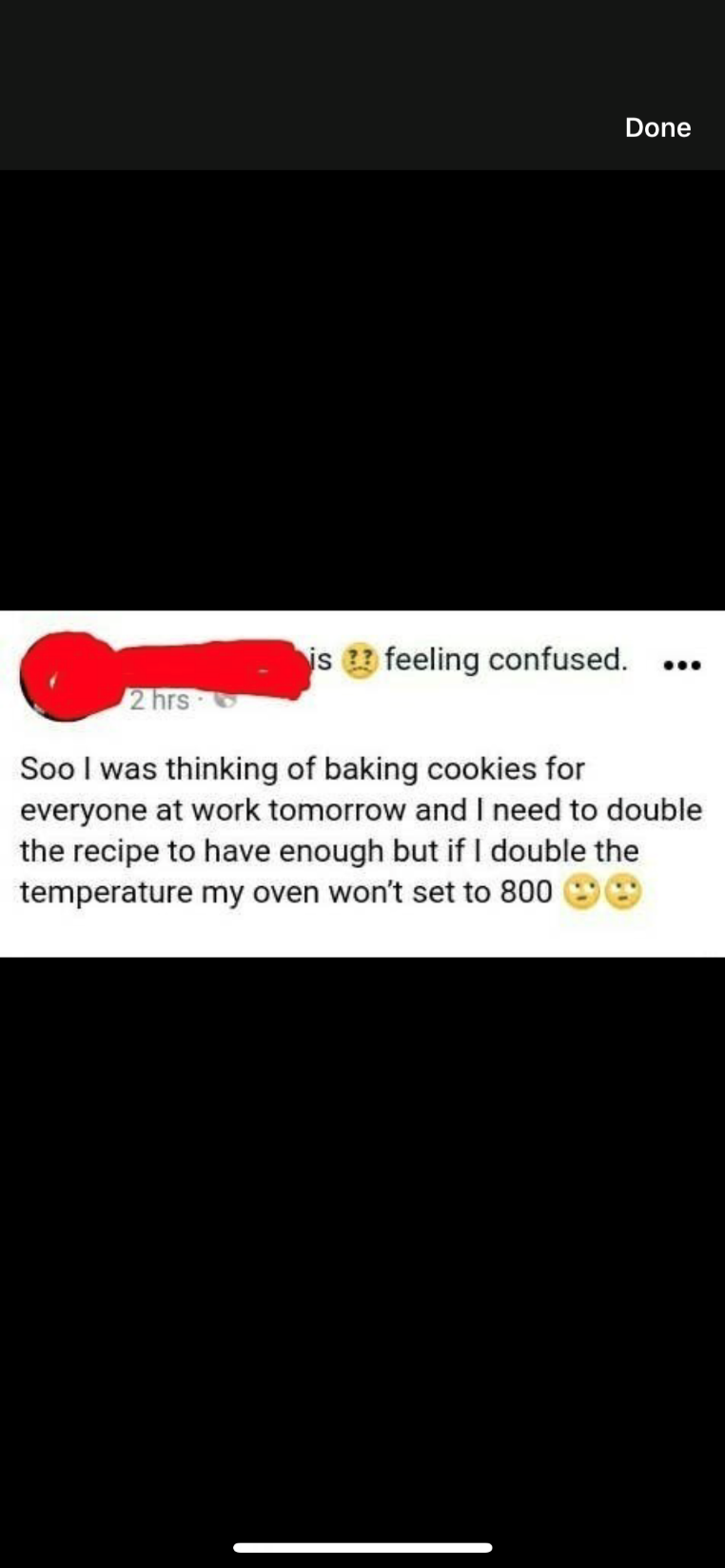 Legal Issues in Higher Education
1. Social Media
Northwest Arkansas Democrat Gazette, March 16, 2024.
O’Connor v. Ratcliff 
Lindke v. Freed
Public officials sued for blocking critics on social media.
Officials must have the authority to speak on behalf of their governments and intend to use it (authority) for their posts to be regarded essentially as the governments.
Public officials can be sued for blocking or deleting critical commentary if a public employee has the “actual authority to speak on the state’s behalf” and “purported to exercise that authority” in the social media post at issue..
Washington Post, March 15, 2024
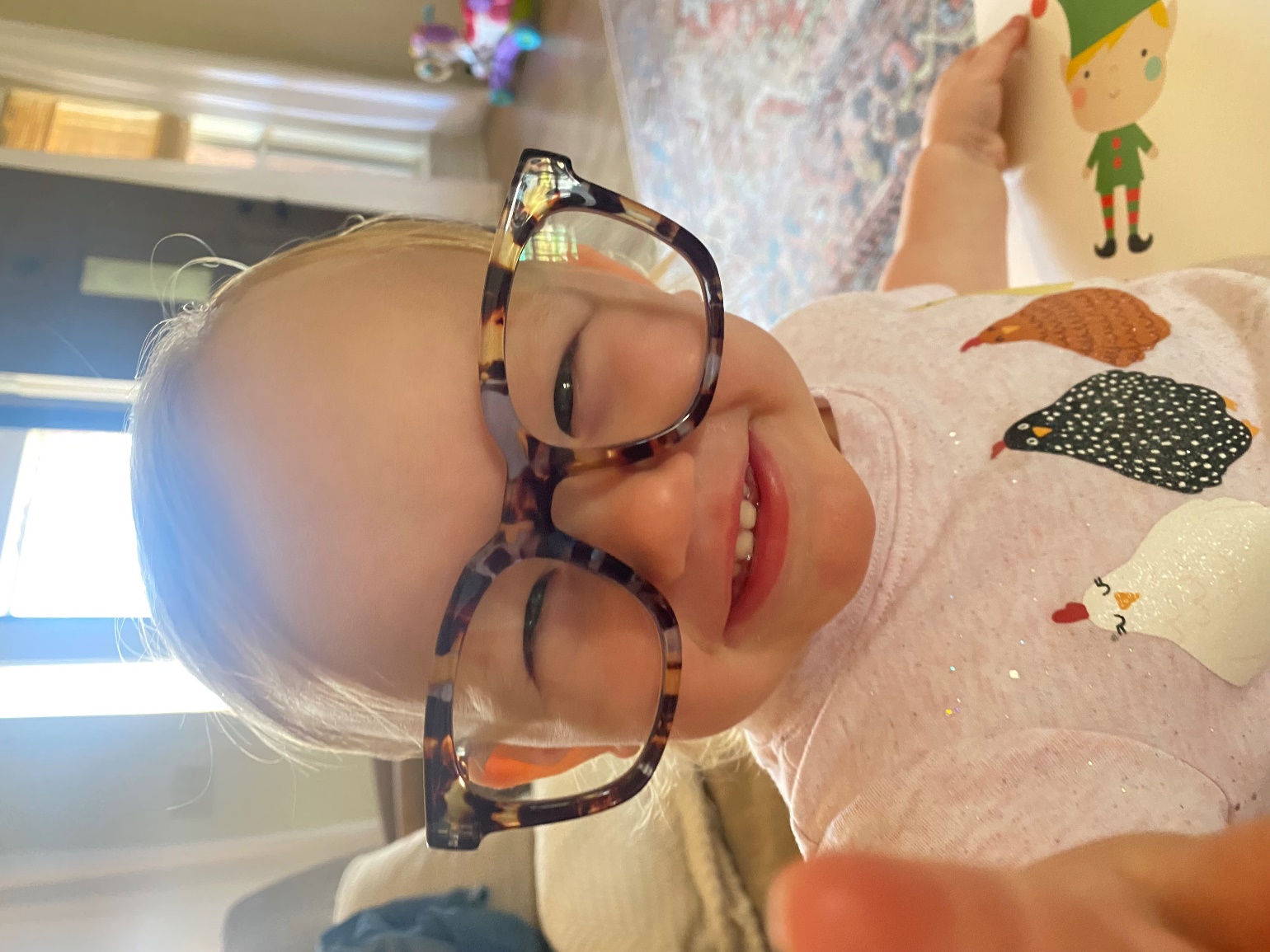 Hypothetical:
“Remove the cap on Medicare-funded residency slots.”
2. Clery Act
National Public Radio, March 4, 2024.
The Clery Act is a consumer protection law that aims to provide transparency around campus crime policy and statistics.
Annual crime report
October 1st each year.
Fine is $62,689
Per violation
3. Athletics – Part One
Northwest Arkansas Democrat Gazette, February 24, 2024.
1.  NCAA rule prohibited 3rd parties from paying recruits to attend a particular school.
2.  Court granted preliminary injunction against NCAA.
3.  NCAA’s prohibition likely violates federal antitrust laws.
4.  Lawsuit did not challenge NCAA NIL rule that prohibits linking NIL to athletic performance (so amateurism is still protected).
5.  Lawsuit is in it’s infancy and is a long way from over.
3. Athletics – Part Two
Wall Street Journal, March 6, 2024.
1.  February 5, 2024, a National Labor Relations Board (NLRB) official ruled that members of the Dartmouth men’s basketball team are employees of the school and entitled to unionize.
2.  On March 5, 2024, the men’s basketball team voted to join the Service Employees International Union Local 560.
3.  March 14, 2024, NLRB certified  the union to represent the basketball players.
4.  Absent an appeal, the players and school will now negotiate a collective bargaining agreement that will cover working conditions such as salary, practice hours, and healthcare benefits.
4.  Sexual Harassment
JDSUPRA, March 7, 2024.
5.  Freedom of Information Act
1.  Recent changes and more on the horizon.
2.  Public (K-12) schools can have attorney in executive session.  Public colleges and universities cannot.
JDSUPRA, March 7, 2024.
5.  Freedom of Information Act, cont’d.
3.  Act 879 of 2023 requires a response.
4.  Ongoing efforts to have state constitutional amendment.
A word of thanks.
Questions?